Úvod do klasických a moderních metod šifrování
Jaro 2012, 3. přednáška
Polsko 1926
Odposlechnuté radiové zprávy Wehrmachtu
MFNOJ WYFHJ EXZZD BJNDS BECFE NGQOU CFWZE RBSFQ WCUCQ XCKTT RDOAC VDYPM XYOFF HMSOZ THOSD HFPDI UKWRD MNDZX BYMIA FXXTA WWFYS G
NEVGW YCJUM IYFCW JXMDR TBIFU PQDMH RPCOX WYXTJ YQXZG CQMSP CJHGA OMHEV QFCGX SXATA HXFHV HZBED VALPY ZPMPW JNPDY RZXKJ DDQZO X  
NEVGW YIPUC AVKHH FTAPT ZVYXV KRJIG APWAT LWBQH UJASR JMBSF KDVRN IUOXV FKLQG MPSWY EDYHP LSICW ALFPZ XOOFZ BNZUX DCEKG PXJON U
Všechna písmena se vyskytují přibližně stejněkrát
Frekvence písmen v němčině není rovnoměrná
  E     N     I     S     R   . . .  P     J     X,Y,Q
19,2% 10,2%  8,2%  7,1%  7,0%       0,5%  0,16%   0,01%
Identifikace šifry
MFNOJ WYFHJ EXZZD BJNDS BECFE NGQOU CFWZE RBSFQ WCUCQ XCKTT 

RDOAC VDYPM XYOFF HMSOZ THOSD HFPDI UKWRD MNDZX BYMIA FXXTA 

WWFYS G
NEVGW YCJUM IYFCW JXMDR TBIFU PQDMH RPCOX WYXTJ YQXZG CQMSP 
 
 CJHGA OMHEV QFCGX SXATA HXFHV HZBED VALPY ZPMPW JNPDY RZXKJ 
 
 DDQZO X
NEVGW YIPUC AVKHH FTAPT ZVYXV KRJIG APWAT LWBQH UJASR JMBSF 

KDVRN IUOXV FKLQG MPSWY EDYHP LSICW ALFPZ XOOFZ BNZUX DCEKG 

PXJON U
NEVGW YCJUM IYFCW JXMDR TBIFU PQDMH RPCOX WYXTJ YQXZG CQMSP 

CJHGA OMHEV QFCGX SXATA HXFHV HZBED VALPY ZPMPW JNPDY RZXKJ 

DDQZO X
Index koincidence němčiny je přibližně 8%.
Pokud je prvních šest písmen u dvou zpráv ve stejný den shodných, pak šifra zachovává index koincidence. Jde asi o polyalfabetickou šifru.
Množství zpráv nasvědčovalo, že k šifrování je patrně využíván nějaký přístroj.
Enigma
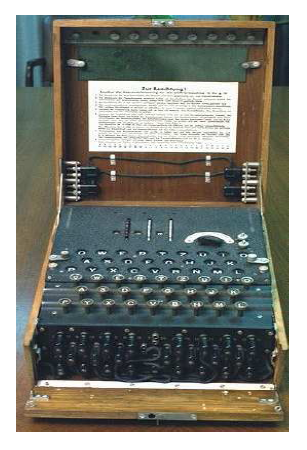 klávesnice
žárovky
propojovací deska
okénka
ozubená kolečka
měřič napětí
Rotor
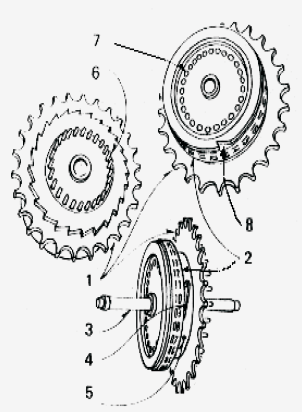 1. ozubené kolečko
2. abecední kroužek
3. společná osa rotorů
4. spona abecedního kroužku
5. tělo rotoru s 26 dráty
6. kontaktní kolíky
7. kontaktní plošky
8. zářez pro přenos pohybu
Elektrické schéma
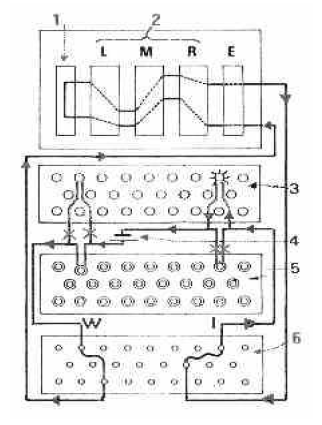 E - vstupní rotor
1. reflektor
2. trojice rotorů
3. žárovky
4. baterie
5. klávesnice
6. propojovací deska
Manuál pro operátory
Francouzská špionáž získala manuál pro operátory vojenského přístroje Enigma komcem roku 1931  (generál Gustave Bertrand).
Německým agentem byl Hans-Thilo Schmidt (1888-1944).
Později předal francouzské špionáži také denní klíče pro měsíce září a říjen 1932.
Počátkem prosince 1932 dostalo polské Biuro Szyfrów kopie těchto dokumentů na základě dohody o vojenské spolupráci mezi Polskem, Francií a Velkou Británií.
V prosinci roku 1932 tak Biuro Szyfrów mělo k dispozici:
- komerční přístroj Enigma (bez propojovací desky a s jinými
            rotory,
- operační manuál,
- denní klíče pro měsíce září a říjen 1932.
Denní klíče
Denní klíč říkal, jak má být nastavený přístroj Enigma v daném dni na začátku šifrování libovolné zprávy v daném dni.
Denní klíč sestával z:
pořadí rotorů, např. II, III, I , bylo v té době stejné po celý  čtvrt roku, 
 polohy abecedních kroužků na rotorech, např. KUB ,
 propojení v propojovací desce, např. AU, CR, DK, JZ, LN, PS , 
 základní nastavení, tj. jaká písmena jsou vidět v malých okénkách,
     např. UFW .
Klíč zprávy
Po nastavení přístroje podle denního klíče měla obsluha zvolit náhodnou trojici písmen, kupříkladu  HTS , to je klíč zprávy,
poté ji napsat dvakrát za sebou, tj.  HTS HTS , 
pak tuto šestici zašifrovat pomocí přístroje nastaveného podle denního klíče, výsledkem bylo  NEV GWY ,
poté ručně přenastavit rotory tak, aby v okénkách byl vidět klíč zprávy,
a začít šifrovat samotnou zprávu. Tak například zpráva AHOJ byla zašifrována jako JCRI .
Celou šifrovou zprávu  NEV GWY JCRI pak obsluha předala radistovi 
k odvysílání.
Dešifrování na přijímací straně probíhalo naprosto stejně.
Porušení pravidel bezpečnosti
Všechny klíče zpráv byly ve stejném dni šifrovány pomocí stejného klíče (stejného nastavení přístroje).
Každý konkrétní klíč zprávy byl šifrován dvakrát pomocí dvou různých klíčů (tj. různých nastavení přístroje).
Porušení pravidel bezpečnosti bylo počátkem matematické analýzy šifry. Jak jich využít k prolomení šifry?
Konec roku 1932
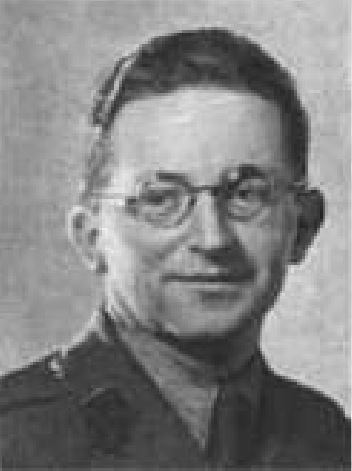 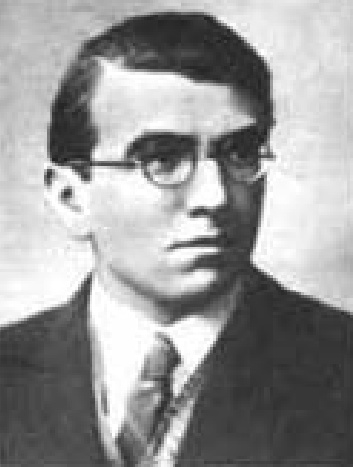 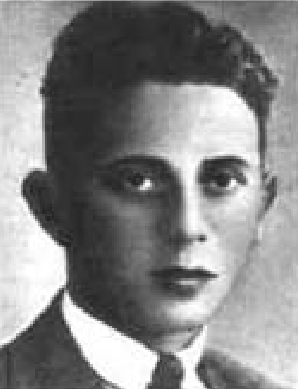 Henryk Zygalski
    1906-1978
Jerzy Rózycki
   1907-1942
Marian Rejewski
     1905-1980
Tři nejlepší absolventu kurzu kryptoanalýzy, který uspořádalo Biuro 
Szyfrów v roce 1928 pro posluchače matematiky na univerzitě v Poznani.
a
b
c
d
e
f
g
h
i
j
k
l
m
n
o
p
q
r
s
t
u
v
w
x
y
z
a
b
c
d
e
f
g
h
i
j
k
l
m
n
o
p
q
r
s
t
u
v
w
x
y
z
Matematický model rotoru
a
b
c
d
e
f
g
h
i
j
k
l
m
n
o
p
q
r
s
t
u
v
w
x
y
z
a
b
c
d
e
f
g
h
i
j
k
l
m
n
o
p
q
r
s
t
u
v
w
x
y
z
N = (                                               )
b
d
a   c   i   h    e   l    j   m  f   n   g   o   l   q    r   t   v   p   s   u   z   y   x   w
Matematický model rotoru
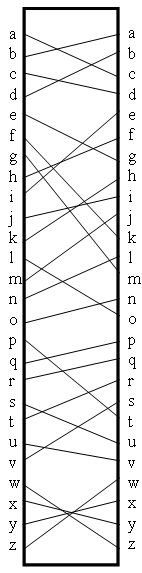 (
)
N=
a b c d e f g h i j k l m n o p q r s t u v w x y z
b d a c i h e k j m f n g o l q r t v p s u z y x w
(
)
N-1
=
b d a c i h e l j m f n g o l q r t v p s u z y x v
a b c d e f g h i j k l m n o p q r s t u v w x y z
Rotory lze násobit
a
b
c
d
e
f
g
h
i
j
k
l
m
n
o
p
q
r
s
t
u
v
w
x
y
z
a
b
c
d
e
f
g
h
i
j
k
l
m
n
o
p
q
r
s
t
u
v
w
x
y
z
)
(
a b c d e f g h i j k l m n o p q r s t u v w x y z
b d a c i h e k j m f n g o l q r t v p s u z y x w
N:
(
)
b d a c i h e k j m f n g o l q r t v p s u z y x w 
j m o a k c u b e q d h f l i x t v g s r w y p z n
M:
)
(
a b c d e f g h i j k l m n o p q r s t u v w x y z
j m o a k c u b e q d h f l i x t v g s r w y p z n
MN:
(
)
NM:
a b c d e f g h i j k l m n o p q r s t u v w x y z
l m b g s c h a f i d j r k n v y p t u z e o w q x
MN   se nerovná   NM
R(MN)=(RM)N
=RMN
M
N
Grafické znázornění permutací
(
)
N=
a b c d e f g h i j k l m n o p q r s t u v w x y z
b d a c i h e k j m f n g o l q r t v p s u z y x w
j
h
b
i
n
k
m
e
d
a
f
l
o
g
c
q
v
z
y
p
s
u
r
x
w
t
Cyklický typ permutace N :  (0,2,3,2,1,0,0, . . . . )
Graf složené permutace
(
)
N=
b
a b c d e f g
b c a e f g d
(
)
M=
b c a e f g d
e f g a d c b
a
c
(
)
MN=
a b c d e f g
e f g a d c b
e
d
f
g
Řešitelnost rovnice  U=X-1VX
U,V   jsou permutace na nějaké množině  Z   a nechť
permutace  X  na množině  Z  je řešením této rovnice.
X(a)
a
b
VX(a)=X(b)
X(c)
c
p
X(p)
Je-li  X  řešením rovnice, zobrazuje šipky libovolného cyklu permutace  U  na šipky
nějakého cyklu permutace  V  téže délky.
Nutnou podmínkou pro řešitelnost rovnice je to, že permutace  U,V   musí mít 
stejný cyklický typ, tj. stejný počet cyklů libovolné délky.
Řešitelnost rovnice  U=X-1VX
Nechť naopak permutace  U,V  mají stejný cyklický typ.
Zvolíme nějaký cyklus v permutaci  U  v nějaký cyklus téže délky v permutaci V.
Dále zvolíme ve vybraném cyklu permutace U  prvek a  a ve vybraném cyklu
permutace  V  nějaký prvek  v  a zkusíme najít řešení  X, pro které platí X(a)=v.
v=X(a)
a
b
VX(a)=X(b)
X(c)
c
p
X(p)
Zvolená hodnota X(a)  tak jednoznačně určuje hodnoty permutace  X  ve všech
bodech vybraného cyklu permutace U.
Protože permutace  U,V  mají stejný permutační typ, můžeme spárovat cykly 
permutace  U  s cykly permutace V  stejné délky.
Řešitelnost rovnice  U=X-1VX
Platí proto následující tvrzení. Říká se mu věta o konjugovaných permutacích.
Věta.  Jsou-li  U,V  dvě permutace na konečné množině  Z, pak existuje 
permutace X  na množině  Z, pro kterou platí, že  U=X-1VX  právě když 
permutace  U,V  mají stejný cyklický typ.
Uvedený nástin důkazu ve skutečnosti obsahuje algoritmus, jak najít všechna 
řešení této rovnice.
Každý pár  cyklů délky  n  dává  n možností, jak permutaci  X  definovat na prvcích
toho cyklu permutace  U, který v daném páru leží.
Leží-li v každé z permutací  U,V  právě  k=pn  cyklů délky  n, pak pro dané spárování
těchto cyklů dostaneme celkem  nk  možností, jak definovat  permutaci  X  na prvcích
cyklů délky  n.
A protože možných spárování  k  cyklů je  k!, celkový počet počet možností, jak
definovat permutaci   X  na  k  cyklech délky  n,  je  k! x nk.
Celkový počet řešení  X  je pak součinem těchto čísel přes všechny délky cyklů  n.
Počet řešení
Například, mají-li  U,V  po jednom cyklu délky  26,  pak má rovnice  26 řešení.
Mají-li  U,V  po dvou cyklech délky  13, pak má rovnice  2 x 132 = 338  řešení.
Mají-li  U,V  cyklický typ  (0,2,3,2,1,0,0, . . . . ), pak počet řešení rovnice U = X-1VX  je
(2! x 22) x (3! x 33) x (2! x 42) x 5  .
Mají-li  U,V  cyklický typ  (26,0,0,0,0, . . . . ), pak má rovnice 26! řešení, neboť každá
permutace X  je řešením.
Statický model
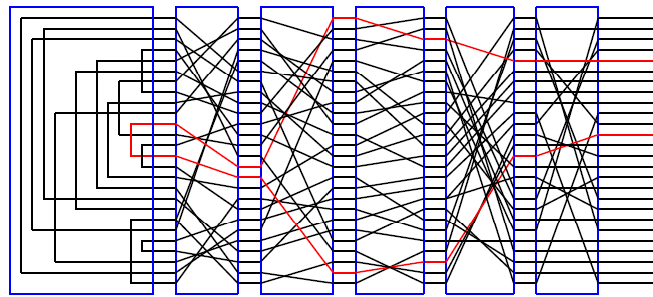 a
b
a
b
c
d
e
f
g
h
i
j
k
l
m
n
o
p
q
r
s
t
u
u
v
w
x
y
z
z
R                     L              M            N             H             S
S-1H-1N-1M-1L-1
RLMNHS
Dynamický model
a
b
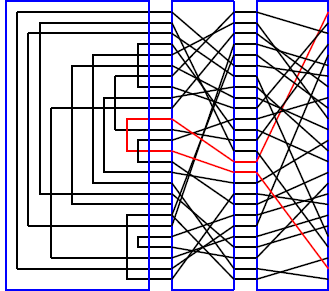 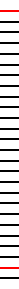 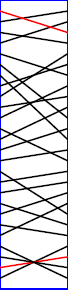 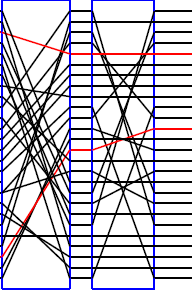 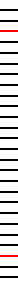 u
z
R                L           M   P-1  N    P    H           S
(
)
a b c d e f g h i j k l m n o p q r s t u v w x y z
b c d e f g h i j k l m n o p q r s t u v w x y z a
P=
A= S-1H-1P-1N-1PM-1L-1RLMP-1NPHS
Prvních šest písmen zprávy
A= S-1H-1P-1N-1PM-1L-1RLMP-1NPHS
A= S-1H-1P-1N-1P        Q       P-1NPHS
A= S-1H-1P-1N-1PQP-1NPHS
B= S-1H-1P-2N-1P2M-1L-1RLMP-2NP2HS
B= S-1H-1P-2N-1P2       Q       P-2NP2HS
B= S-1H-1P-2N-1P2QP-2NP2HS
C= S-1H-1P-3N-1P3M-1L-1RLMP-3NP3HS
C= S-1H-1P-3N-1P3QP-3NP3HS
C= S-1H-1P-3N-1P3       Q       P-3NP3HS
D= S-1H-1P-4N-1P4       Q       P-4NP4HS
D= S-1H-1P-4N-1P4QP-4NP4HS
D= S-1H-1P-4N-1P4M-1L-1RLMP-4NP4HS
E= S-1H-1P-5N-1P5QP-5NP5HS
E= S-1H-1P-5N-1P5M-1L-1RLMP-5NP5HS
E= S-1H-1P-5N-1P5         Q        P-5NP5HS
F= S-1H-1P-6N-1P6       Q      P-6NP6HS
F= S-1H-1P-6N-1P6QP-6NP6HS
F= S-1H-1P-6N-1P6M-1L-1RLMP-6NP6HS
Tyto rovnice platí za předpokladu, že v průběhu šifrování prvních šesti písmen
zprávy se nezměnila vzájemná poloha prostředního a tedy ani levého rotoru. 
To nastávalo v průměru v 21 z každých 26 dní. Tedy zhruba v  80% dní.
Všude můžeme nahradit nehybné rotory M-1L-1RLM  jedním tlustým virtuálním (neznámým) reflektorem Q .
Permutace  A,B,C,D,E,F  sice neznáme, z odposlechnutých zpráv z daného dne,
pokud je jich dost, ale můžeme vyčíst složené permutace  DA, EB  a FC.
Charakteristiky dne
Permutace  R  popisující propojení v reflektoru má všechny cykly délky 2.
Proto platí  RR = R2 = I , kde  I  je identická permutace.
Neboli  R-1 = R .
Všechny permutace  A,B,C,D,E,F  jsou konjugované s permutací  R, proto
mají všechny tyto permutace také všechny cykly délky 2.
Platí proto    A2 = B2 = C2 = D2 = E2 = F2 = I , neboli každá z těchto permutací 
je inverzní k sobě samé.
Prvních šest písmen libovolné zprávy je šifrová podoba otevřeného textu 
tvaru  xyzxyz.
Permutace  A  zašifruje písmeno  x jako  A(x) = u ,
a permutace  D zašifruje totéž písmeno  x jako  D(x) = v.
Tedy  platí   DA(u) = v .
Permutace  DA  zobrazuje první písmeno každé šifrové zprávy do čtvrtého
písmene téže zprávy. Můžeme ji proto vyčíst z odposlechnutých zpráv.
Den manévrů
Podobně permutace  EB  zobrazuje druhé písmeno každé šifrové zprávy do pátého písmene téže zprávy.
A stejně tak  permutace  FC  zobrazuje třetí písmeno každé šifrové zprávy do šestého písmene téže zprávy.
AUQ AMN
 BNH CHL
 BCT CGJ
 CIK BZT
 DDB VDV
 EJP IPS
 GPB ZSV
 GPB ZSV
 HNO THD
 HNO THD
 HXV TTI
IKG JKF
IKG JKF
 IND JHU
 JWF MIC
 JWF MIC
17. KHB XJV
18. KHB XJV
19. LDR HDE
20. LDR HDE
21. MAW UXP
22. MAW UXP
23. NXD QTU
24. NXD QTU
25. NLU QFZ
26. OBU DLZ
27. PVJ FEG
28. QGA LYB
29. QGA LYB
30. RJL WPX
31. RJL WPX
32. RJL WPX
33. RJL WPX
34. RFC WQQ
35. SYX SCW
36. SYX SCW
37. SYX SCW
38. SYX SCW
39. SYX SCW
40. SJM SPO
41. SJM SPO
42. SJM SPO
43. SUG SMF
44. SUG SMF
45. TMN EBY
46. TMN EBY
47. TAA EXB
48. USE NWH
49. VII PZK
50. VII PZK
51. VQZ PVR
52. VQZ PVR
53. WTM RAO
54. WTM RAO
55. WTM RAO
56. WKI RKK
57. XRS GNM
58. XRS GNM
59. XOI GUK
60. XYW GCP
61. YPC OSQ
62. ZZY YRA
63. ZEF YOC
64. ZSJ YWG
Charakteristiky dne
Z tabulky začátků odposlechnutých zpráv tak můžeme vyčíst všechny tři
charakteristiky dne, složené permutace  DA, EB, FC.
Jejich cyklický zápis je:
DA = (a),(s),(bc),(rw),(dvpfkxgzyo),(eijmunqlht)
EB = (axt),(blfqveoum),(cgy),(d),(hjpswizrn),(k)
FC = (abviktjgfcqny),(duzrehlxwpsmo) .
Co způsobilo šifrování klíče zprávy
Z odposlechu známe charakteristiky dne  DA, EB  a  FC.
Vezmeme rovnice pro  A  a  D
A= S-1H-1P-1N-1PQP-1NPHS
D= S-1H-1P-4N-1P4QP-4NP4HS
a vynásobíme je (musíme dávat pozor na pořadí)
DA =  S-1H-1P-4N-1P4QP-4NP4HS S-1H-1P-1N-1PQP-1NPHS
DA =  S-1H-1P-4N-1P4QP-4NP3N-1PQP-1NPHS
Podobně dostaneme
EB =  S-1H-1P-5N-1P5QP-5NP3N-1P2QP-2NP2HS
FC =  S-1H-1P-6N-1P6QP-6NP3N-1P3QP-3NP3  HS
Šifrování klíče zpráv tak umožnilo sestavit soustavu tří rovnic o třech 
neznámých obsahující informaci o vnitřní konstrukci přístroje.
Ještě jedno tvrzení o permutacích
Každá charakteristika dne  DA, EB  a  FC   obsahuje vždy sudý počet cyklů
libovolné délky.
To není náhoda. Připomeňme si, že každá z permutací  A,B,C,D,E,F  obsahuje 
pouze cykly délky 2.
Platí následující tvrzení.
Věta.  Permutaci  K  na množně  Z   lze vyjádřit jako složení     K = VU  
dvou permutací  V,U, které mají obě pouze cykly délky dva, právě když má
permutace  K  sudý počet  cyklů libovolné délky.
Při důkazu lze postupovat podobně jako jsme postupovali při zkoumání 
řešitelnosti rovnice  U = X-1VX .
Pomocí grafů si opět také ukážeme, jak najít všechny možné dvojice permutací
V,U  splňujících tyto podmínky.
Grafické zdůvodnění
Nakreslíme si obě permutace  V,U  do stejného obrázku.
. . . . . . . . . . . .
.
.
.
.
.
.
.
.
.
.
Vzhledem k tomu, že se barvy jednotlivých dvojšipek musí v každém cyklu
střídat (z každého bodu musí vycházet právě jedna šipka každé barvy), musí
být v každém cyklu sudý počet bodů (a také hran).
Přidáme složení VU (červeně) .
Každý cyklus sudé délky ve společném grafu obou permutací V,U  se tak rozpadne
do dvou cyklů poloviční (stejné) délky v grafu složení VU .
Opačná implikace
Nechť má naopak permutace K  sudý počet cyklů každé délky.
Chceme najít všechny dvojice permutací V,U  takové, že  K= VU  a současně 
V,U  mají všechny cykly délky 2.
Zvolíme dva cykly stejné délky v permutaci K.
Má-li platit K= VU , musí vést každá šipka obou permutací V,U  mezi dvěma 
různými cykly téže délky permutace K.
Zvolme tedy libovolně hodnotu permutace  U  v nějakém bodě  a jednoho z cyklů tak,
aby ležela v druhém ze zvolené dvojice cyklů.
. . . . . . . . . . . . . . . . . . . .
Touto volbou jsou jednoznačně
určené hodnoty obou permutací
V,U  ve všech ostatních bodech
zvolené dvojice cyklů.
a
. . . .
. . . .
. . . . . . . . . . . . . . . . . . . .
Počet možností
Mají-li cykly ve zvolené dvojici délku  n, pak máme  n  možností, jak zvolit  hodnotu 
permutace  U  v bodě  a  tak, aby ležela ve druhém ze zvolené dvojice cyklů.
Máme tedy  n  možností, jak zvolit permutace V,U  tak, aby zobrazovaly body
každého ze zvolené dvojice cyklů do druhého cyklu dvojice.
Tak například pro charakteristiku
DA = (a),(s),(bc),(rw),(dvpfkxgzyo),(eijmunqlht)
existuje  2 x 10  možností pro permutace V,U ,
pro charakteristiku
EB = (axt),(blfqveoum),(cgy),(d),(hjpswizrn),(k)
existuje  3 x 9  možností,
a pro charakteristiku
FC = (abviktjgfcqny),(duzrehlxwpsmo)
existuje  13 možností. Celkem tedy pro den s danými charakteristikami je 
20 x 27 x 13 = 7020 možností, jak mohou vypadat  permutace  A, B, C, D, E, F.